Crnogorski-srpski, bosanski,hrvatski jezik i književnost -Aktiv
Odlike funkcionalnih stilova
Funkcionalno raslojavanje
Svaka vrsta teksta, prema svojoj namjeni, napisana je određenim stilom, odnosno  prepoznaje se  po određenim jezičkim karakteristikama.
Ta pojava zove se funkcionalno raslojavanje jezika.
Funkcionalnim raslojavanjem nastaju sljedeći funkcionalni stilovi:

1. Književnoumjetnički
2. Naučni
3. Novinarski (publicistički)
4. Administrativni
5. Razgovorni
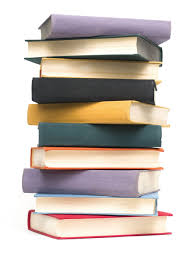 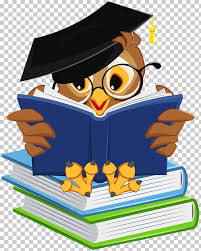 Pažnja!
Sve tekstove, zapravo, možemo da podijelimo na dvije vrste: 
         1. umjetnički tekstovi (tekstovi pisani književnoumjetničkim stilom) i 
    2. neumjetnički tekstovi (tekstovi pisani drugim stilovima, prije svega: naučnim, naučno-popularnim, novinarskim (publicističkim), administrativnim stilom).
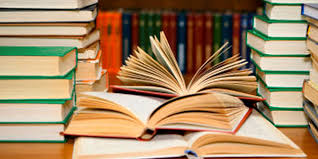 Književnoumjetnički stil
Književnoumjetnički –zove se još i literarni, ili stil lijepe književnosti (beletristike);
On ima dominantnu ulogu u funkcionalnoj stilistici i najviše predstavlja leksički i gramatički potencijal jezika
Javlja se u dva osnovna vida: poetskom (pjesničkom) i proznom (pripovjedačkom)
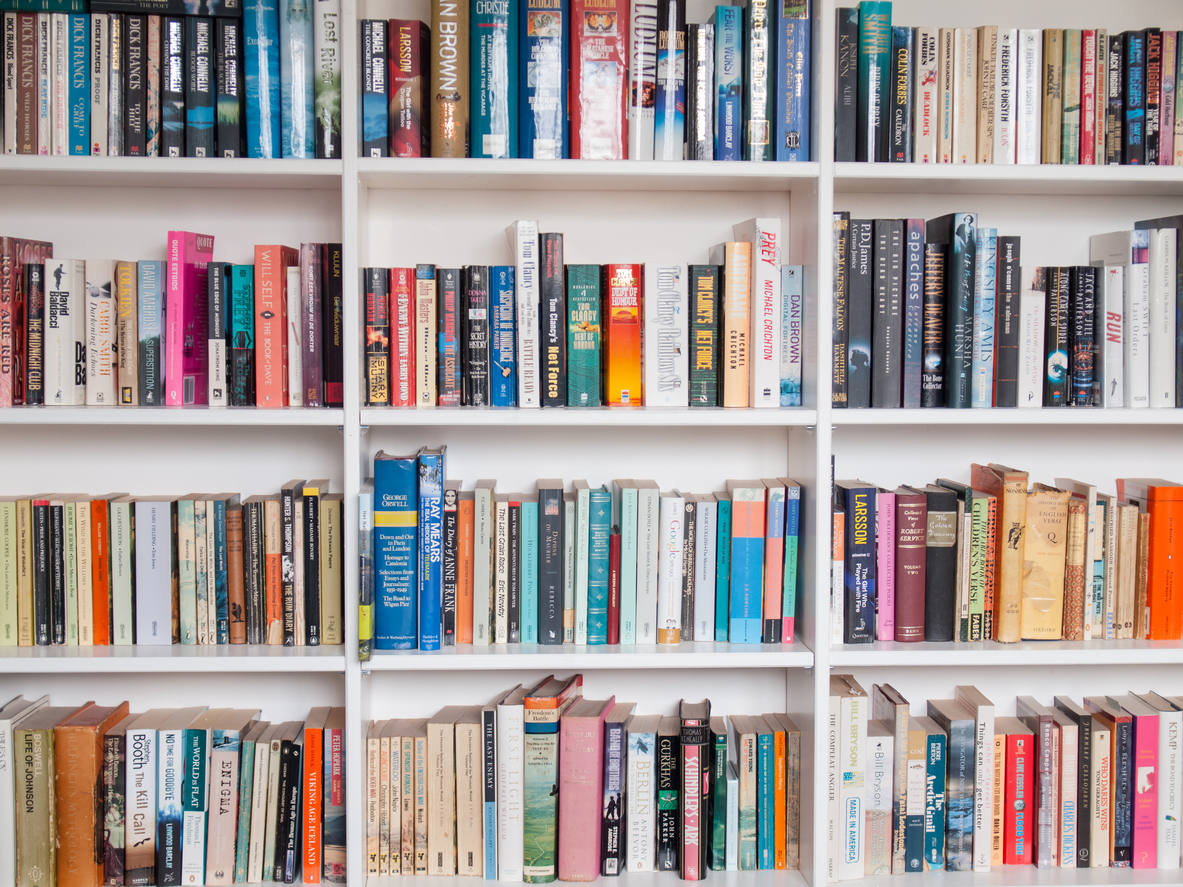 Odlikuju ga: umjetničko, subjektivno doživljavanje i oblikovanje stvarnosti , emocionalni stav pisca, slikovitost, ritmičnost i zvučnost , bogatstvo riječi i izražajnih sredstava  (stilskih figura), različiti oblici kazivanja i pripovijedanja (hronološko ili retrospektivno) najčešće u 1. ili 3. licu jednine...
Primjer književnoumjetničkog stila :
Magloviti vrbaci isparavaju se još od prošlog dana, oblaci se kovitlaju sve naniže. Dubina, kroz koju protiče reka, mutna je i neprohodna. Zemlja je tamna, nevidljiva i kišovita.  
                              ,,Seobe“ Miloš Crnjanski
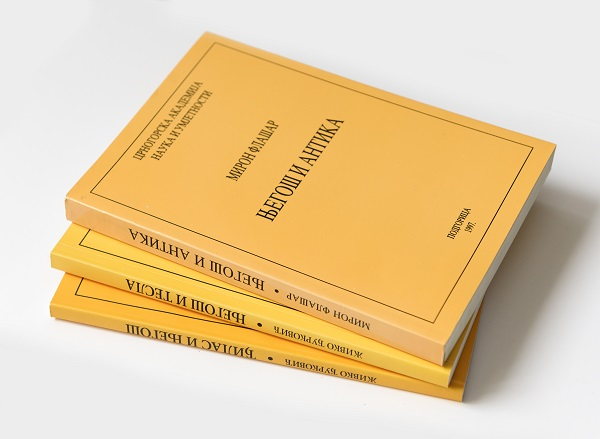 Naučni stil
Naučnim stilom pišu se nauči i stručni tekstovi (radovi) - namijenjeni prevashodno naučnoj i stučnoj javnosti - i objavljuju se u časopisima ili u posebnim izdanjima (zbornicima, knjigama).
Njegova osnovna odlika  nije estetska, već intelektualna- u svom radu autor  se oslanja  na  istraživanja, saznanja i dostignuća...
Ako čitamo neki naučni rad, a ne poznajemo naučnu oblast kojoj pripada rad, imaćemo problem sa razumijevanjem teksta, jer se rad piše stilom i leksikom razumljivom stručnjacima određene nauke.
Naučni stil odlikuje veliki broj stručnih termina, preciznost, jasnost , sažetost, apstraktnost,  strog izbor leksike,neemotivnost,  upotreba množine (1.lice množine) umjesto  jednine (vidjeli smo, zaključili smo)
Svaka naučna oblast, disciplina ili struka ima svoju terminologiju

***(Termini su stručni izrazi; riječi koje označavaju određene pojmove u nauci, tehnici, umjetnosti i u raznim strukama)***
Naučim stilom pišu se  naučni članci, magistarski i  doktorski radovi, referati, rasprave, studije, ogledi i sl.
Školski udžbenici pišu se naučno-popularnim stilom - jer pored naučne zasnovanosti, moraju da budu razumljivi i zanimljivi djeci kojoj su namijenjeni.
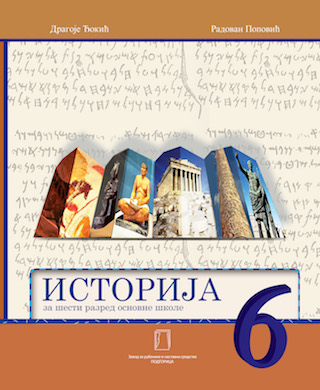 Primjer naučnog stila:
Arteriola, krvni sud malog kalibra smješten između arterija i kapilara. Njegov kalibar ne prelazi nikad 300-400 mikrona, a njegov zid sastavljen je u nivou medije od glatkih mišićnih vlakana prstenastog oblika i elastičnih kratkih mišićnih vlakana...
Novinarski (publicistički)                    stil
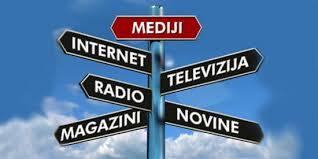 Novinarski stil koristi se u:

Štampanim medijima 
(u listovima, časopisima, magazinima) i
Elektoronskim medijima 
(na radiju, televiziji i internetu)
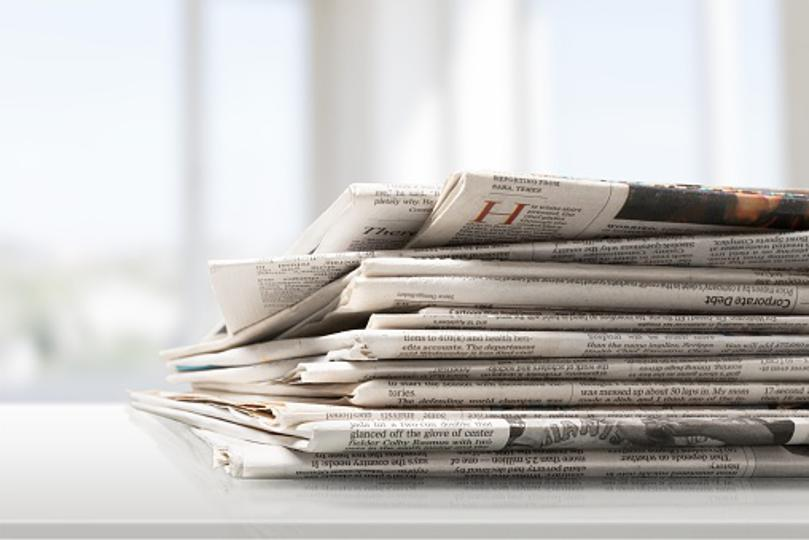 Osnovna namjena novinarskih tekstova jeste da  pravovremeno, objektivno i jasno obavještavaju (informišu) javnost o značajnim događajima i pojavama.
Zbog činjenice da je informacija namijenjena najširem krugu ljudi (čitalaca, slušalaca, gledalaca) novinarski stil odlikuje: jasnost, sažetost i preciznost
Odlike ovog stila su ustaljeni izrazi, upotreba krnjeg perfekta,opštepoznata leksika (iz dobro obaviještenih izvora),česta upotreba pomodnih riječi (rejting-ugled, popularnost, plasman; finalan-završni, krajnji, konačni)
Najčešće forme u novinarstvu: vijest , izvještaj, reportaža i intervju
Publicistički stil odlikuje veliki broj žanrova: članak, komentar, pregled,feljton, polemika...
Vijest: 
Naslov treba da bude kratak i jasan, i da već sadrži srž informacije.
Izvor iz kojeg potiče informacija.
 Ko? Šta ?  Gdje? Kad ? Kako? Zašto?
Primjer novinarskog (publicističkog) stila
Danas je u Podgorici, u zgradi Parlamenta Glavnog grada, održana press konferencija povodom početka 5. Internacionalnog sajma knjiga Podgorica 2019. Ova kulturna manifestacija održava se pod pokroviteljstvom Glavnoga grada u organizaciji sa Sekretarijatom za kulturu i sport i uz podršku Ministarstva kulture i Ministarstva prosvjete.
Administrativni stil
Administrativni stil (kancelarijski ili  poslovni) jeste specifična upotreba jezika u administraciji gdje se svakodnevno pišu poslovna pisma, oblikuju zakonski propisi
 Administrativni jezik na stvari, ljude i procese gleda bez emocija, hladno i objektivno
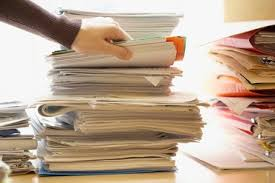 Administrativni tekstovi su strogo podređeni svojoj namjeni i zbog toga – osim ustaljenih izraza imaju i precizno određenu formu. 
Odlikuje ga neutralnost u obraćanju (bezličnost), sužen izbor riječi, ustaljene konstrukcije. Najčešći administrativni izrazi su: staviti na dnevni red, donijeti odluku, podnijeti izvještaj, uložiti žalbu na presudu, sprovesti istražni postupak, staviti ad akta (,,među spise“ staviti u arhivu)...
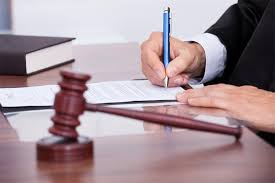 Primjer administrativnog stila:
Upravni spor
                                Član 2 
 U upravnom sporu sud odlučuje o zakonitosti upravnog akta, kao i druge upravne aktivnosti kojom se utvrđuje ili na drugi način utiče na prava, obaveze i pravne interese fizičkog ili pravnog lica, kad je to zakonom propisano.
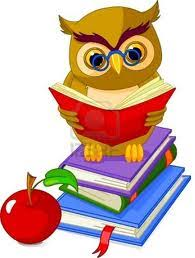 Razgovorni stil
Razgovorni funkcionalni stil ili  stil svakodnevne (usmene ) komunikacije nezvanični, neusiljeni, spontani, pretežno usmeni i dijaloški način izražavanja
Odlikuju ga prirodnost, spontanost,  neformalnost ( neobaveznost), a prate ga neverbalne komunikacije - mimika i gestovi.
U razgovoru ljudi razmjenjuju svoja mišljenja i stavove, pokazuju svoja osjećanja i spontane reakcije
Odlikuju  ga ekspresivnost i emocionalnost
Ima sopstvenu normu koja se razlikuje od književne (upotreba  žargona, dijalektizama...)
Rečenice su često obavještajne, nezavršene sa čestim elipsama (izostavljanje nekih riječi ili djelova rečenice) 
Npr .: 
Kamo sreće! Ma nemoj!  I ? Šta ja znam... Pa kako?! Nijesam pametan! Svašta! Ajde ćao!
Zadatak: Napiši primjere za razgovorni, književnoumjetnički i publicistički stil, tako da u svakom primjeru imaš imenicu kuća...
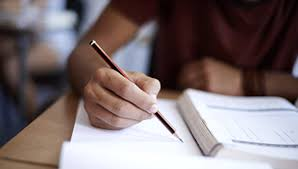 Razgovorni stil:

Administrativni stil: 
Kuća površine 1oom2 u Ulici Njegoševoj, zavedena je u list nepokretnosti KO Nikšić

Književnoumjetnički stil :

Publicistički stil:


Naučni stil: 
Prvenstveno značenje riječi kuća jeste „zgrada u kojoj živimo“, za razliku od riječi ,,dom“ koju najčešće upotrebljavamo u značenju ,,porodično gnijezdo“.